РЕШЕНИЕ ИРРАЦИОНАЛЬНЫХ НЕРАВЕНСТВ
С 3
СОДЕРЖАНИЕ ПРОЕКТА
ПРОСТЕЙШИЕ АЛГЕБРАИЧЕСКИЕ ИРРАЦИОНАЛЬНЫЕ НЕРАВЕНСТВА
АЛГЕБРАИЧЕСКИЕ ИРРАЦИОНАЛЬНЫЕ НЕРАВЕНСТВА
ИРРАЦИОНАЛЬНЫЕ НЕРАВЕНСТВА, СОДЕРЖАЩИЕ ПЕРЕМЕННУЮ В РАЗЛИЧНЫХ ФУНКЦИЯХ
ИРРАЦИОНАЛЬНЫЕ НЕРАВЕНСТВА  ИЗ ЕГЭ
БАЗОВЫЕ ИРРАЦИОНАЛЬНЫЕ НЕРАВЕНСТВА
Практически все сложные иррациональные неравенства, в конечном итоге сводятся к базовым иррациональным неравенствам трех типов.
РЕШЕНИЕ  НЕРАВЕНСТВ 1 ТИПА
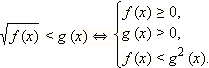 НЕКОТОРЫЕ ПРИМЕРЫ
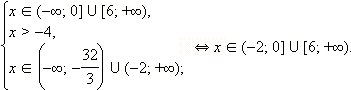 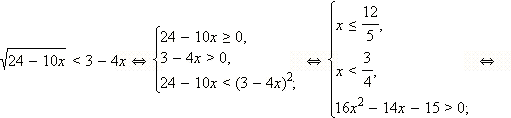 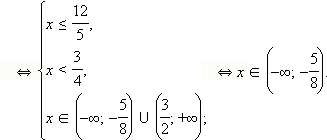 РЕШЕНИЕ НЕРАВЕНСТВ 2 ТИПА
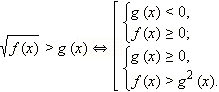 НЕКОТОРЫЕ УРАВНЕНИЯ
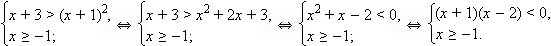 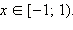 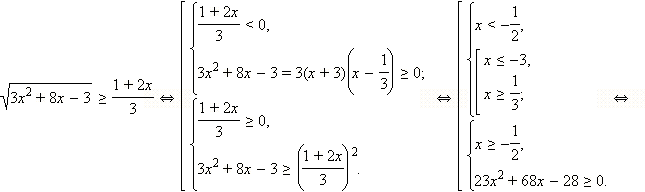 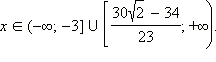 РЕШЕНИЕ НЕРАВЕНСТВА 3 ТИПА
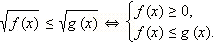 НЕКОТОРЫЕ НЕРАВЕНСТВА
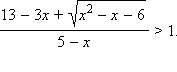 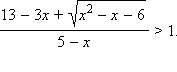 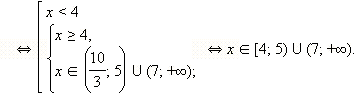 ИРРАЦИОНАЛЬНЫЕ НЕРАВЕНСТВА, СОДЕРЖАЩИЕ РАЗЛИЧНЫЕ ФУНКЦИИ
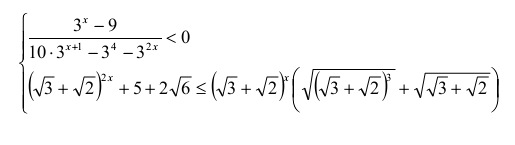 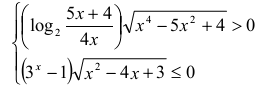 НЕРАВЕНСТВА ИЗ ЕГЭ
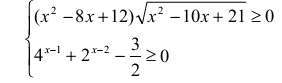 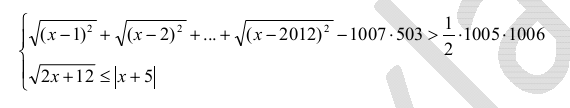 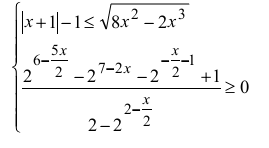 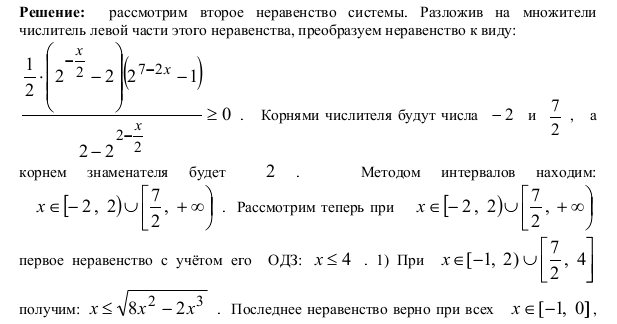 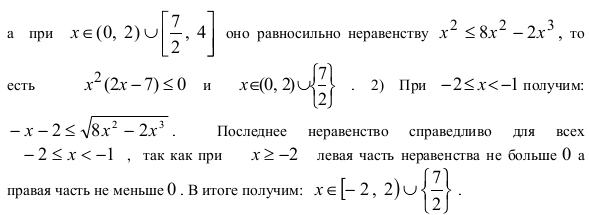 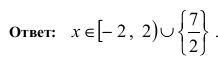